Active Online Reading
Dr. Anna Rich-Abad, University of Nottingham 
Prof. Jamie Wood, University of Lincoln
Anna Wray University of Nottingham
[Speaker Notes: JAMIE]
Overview
Active Online Reading
Academic/student survey (mixed methods) 
Reflective blogs from student researchers 
Collaborative workshops
Longitudinal study; thematic/sentiment analysis of annotation activity 
Literature review
Resources: case studies, infographics
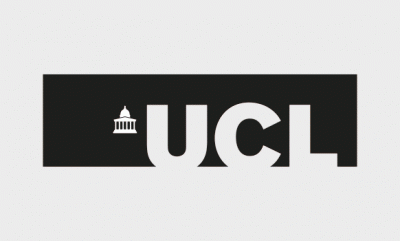 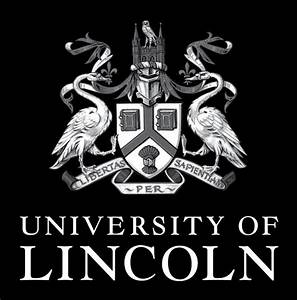 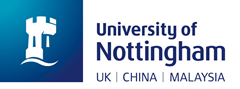 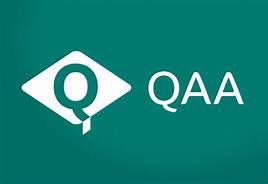 Student researchers
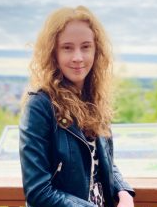 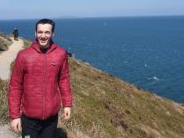 Rachel: UCL 
Catherine: University of Lincoln 
Lee: Salford
Linh: Sheffield Hallam
Annabelle: University of Lincoln 
Hannah: Sheffield Hallam 
Samantha: University of Lincoln 
Stefan: University of Nottingham 
Anna: University of Nottingham
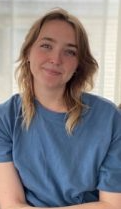 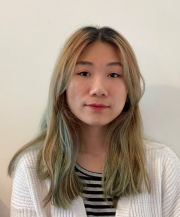 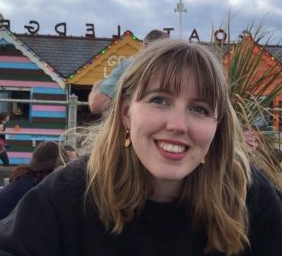 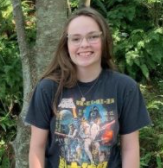 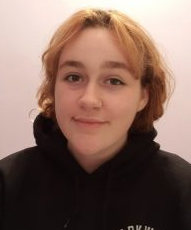 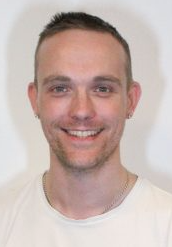 Surveys
Staff
Students
Perception of reading skill/capability 
Strategies to encourage reading 
Importance of reading 
Perceived barriers to digital reading
Ownership of reading skills development/support 
Platforms supporting/developing capability  
AOB
Reading confidence
Reading habits 
What support was available/where/how? 
Time dedicated to reading 
Challenges/blockers
Value of collaboration
What would you differently?
Student responses
Staff Responses
>100 Responses
38 institutions,with international responses
Academic/ Library/ Curriculum Development/ Researcher roles 
75% Humanities
>650 respondents 
56% UK Universities  
15.8% respondents self-identified as having a disability that affected their ability to read
Findings
Question:
How would you describe the effectiveness of students’ academic reading practice?
Student confidence
Staff perceptions
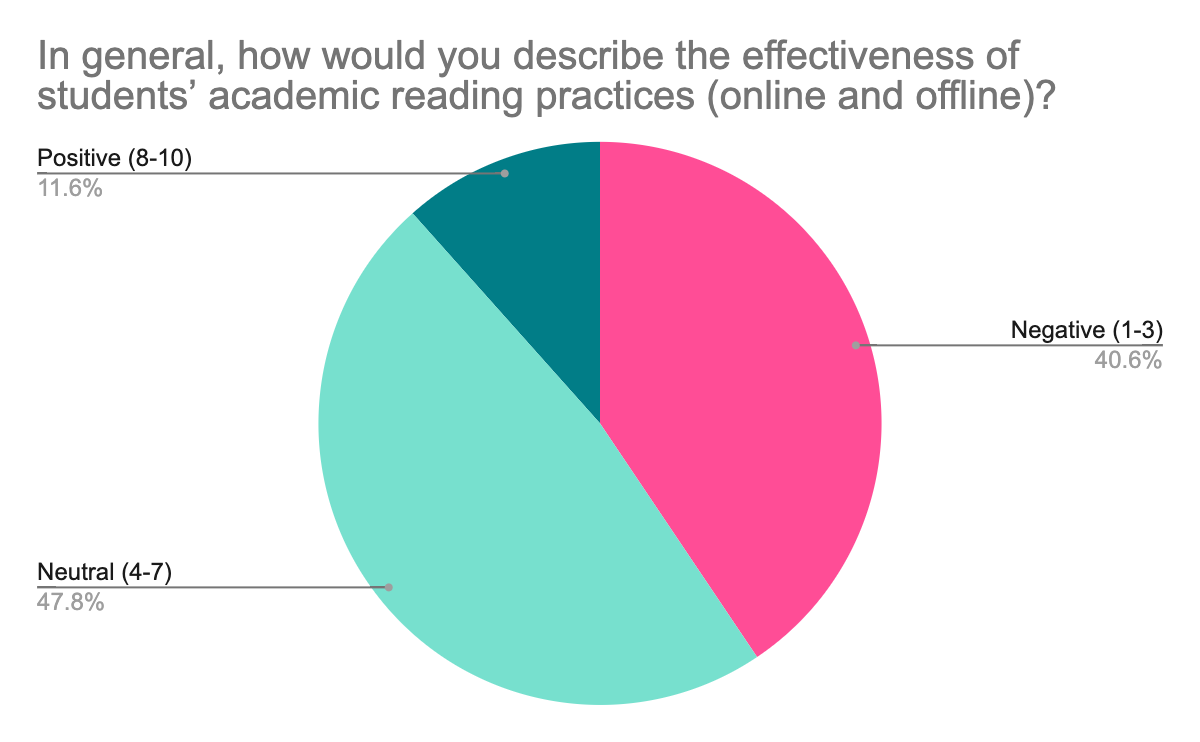 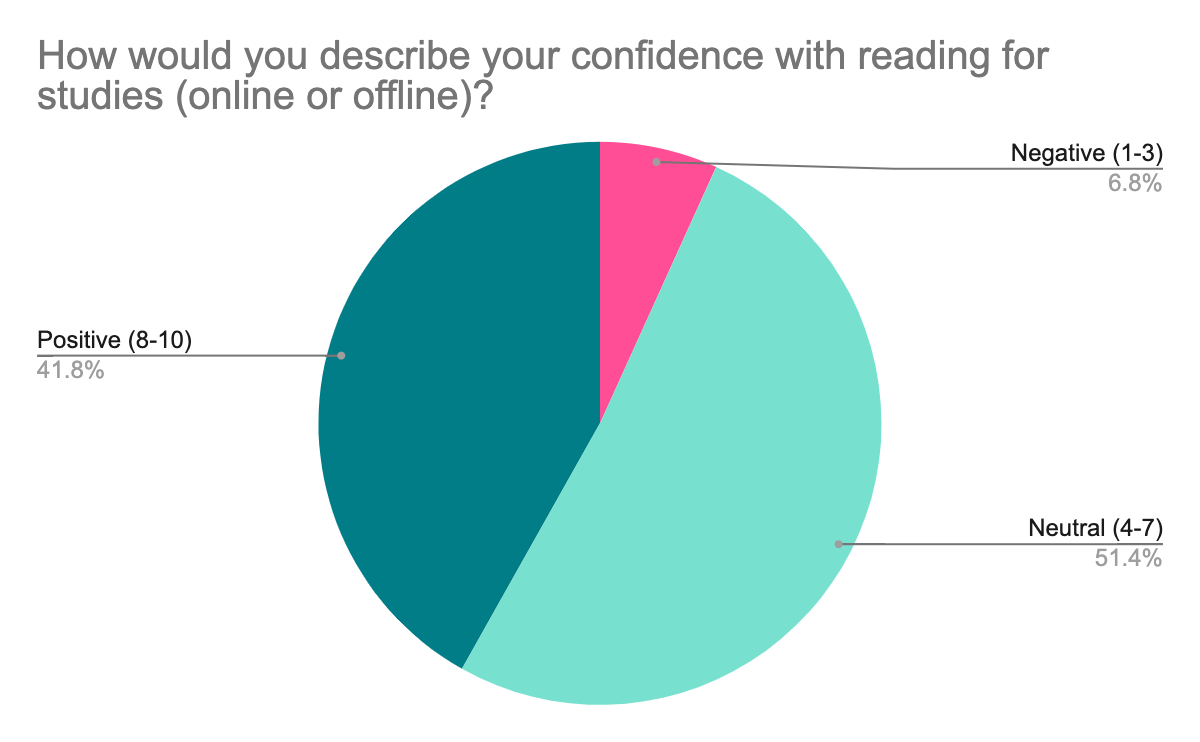 Not prioritised
Academic language a barrier
Mixed perception on improvement
Transition to HE seen as critical point: recognition of improvement over time 
Prioritising certain practices (skim over deep)
Intrinsic motivation seen as key
Institutional support lacking 
Social media perceived to impact approach to reading negatively
Gaps in key skills
In general, how would you describe the effectiveness of students’ academic reading practices (online and offline)? [staff]
“Once students know what they are supposed to read, for when, and have been given some grounding of the different reading skills required at University, I've generally found a good rate of engagement for most, with the usual candidates not engaging. The biggest problems I encounter are that there seems to be very little tenacity or resourcefulness…” (Associate Professor, Arts/Creative Industries, UK)
“Students often struggle with academic reading in particular, unfamiliar vocabulary or theories can be a big barrier for less confident students, who do not have the skill or confidence to get the gist of a work (or read around unfamiliar material) and then go back and tackle questions or issues with the reading.” (Librarian, UK)
Academics’ perceptions of barriers to student reading
Lack of core skills (information/digital/critical) 
Distraction/Concentration
Lack of support/guidance 
General reading challenges 
Digital poverty/equitable access
Student perspectives on digital reading practice
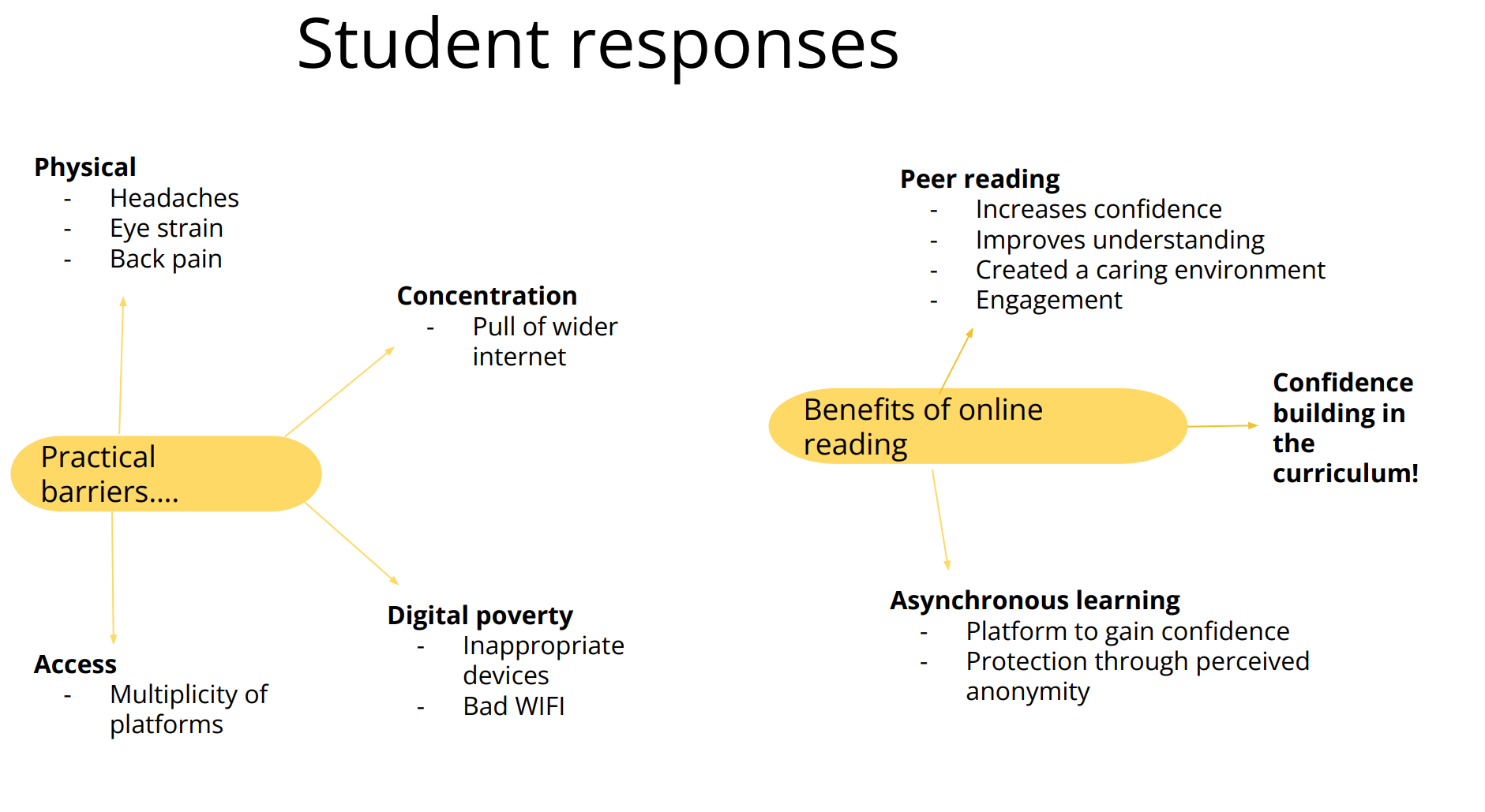 [Speaker Notes: Anna W]
Student reflections
I think I would be less obsessive with my reading practices - I've come to realise that it's ok not to write everything down, or get every piece of information. This change would definitely have made my reading experience far, far less stressful.”
Student: Sheffield Hallam



“I think it’s important to stay on top of reading. Definitely very important to be prepared. I think I would change my immersiveness with the reading. Maybe try and read more physical books instead of constantly online.”
Student: Monash University: Philosophy
Student suggestions to their universities
Embedding into course 
Core reading skills should be mandatory. The skills needed in HE are different 
Further note taking support 
Digitisation of resources 
Prioritise open access 
Alternative formats (e.g. audiobooks, video)
Tips on avoiding distractions
Timetabled reading groups 
Support student led reading groups
Key themes
Lack of developed pedagogy for reading in HE
Reading expectations vs. reading reality
‘Readiness’ for academic reading in HE
Targeted focus on discipline needed 
Value of collaborative reading and annotation 
Developing ‘healthy’ digital reading practices
Group discussion (20 mins)
https://uniofnottm.padlet.org/ahzar1/active-online-reading-nottingham-t-l-conference-2023-84k9li42hg5v8bag
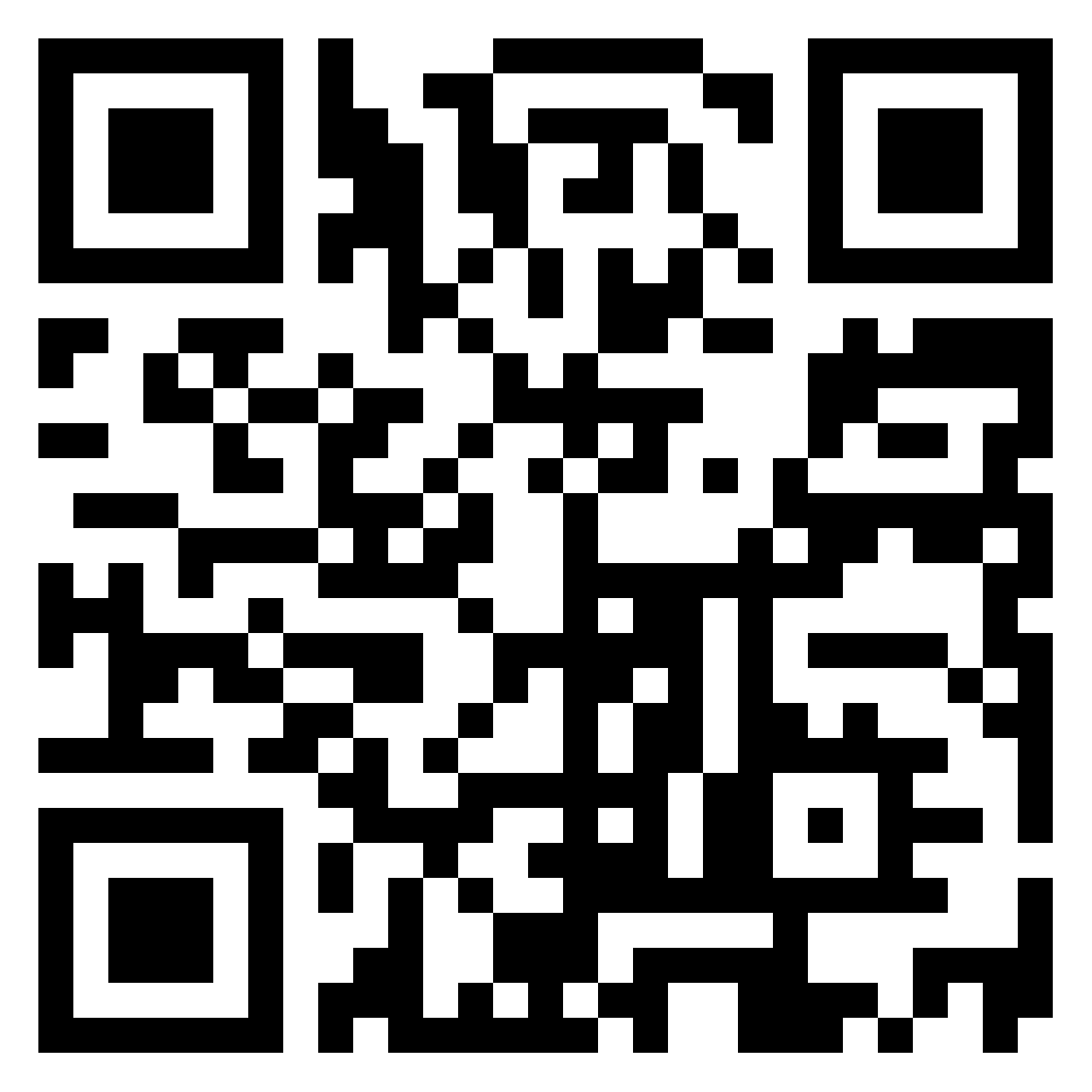 As a group, 
pick one of the issues outlined in the session and 
think about potential solutions, taking into account of the issues like : 
Resources 
Stakeholder involvement 
Timeline
https://uniofnottm.padlet.org/ahzar1/active-online-reading-nottingham-t-l-conference-2023-84k9li42hg5v8bag
Plenary
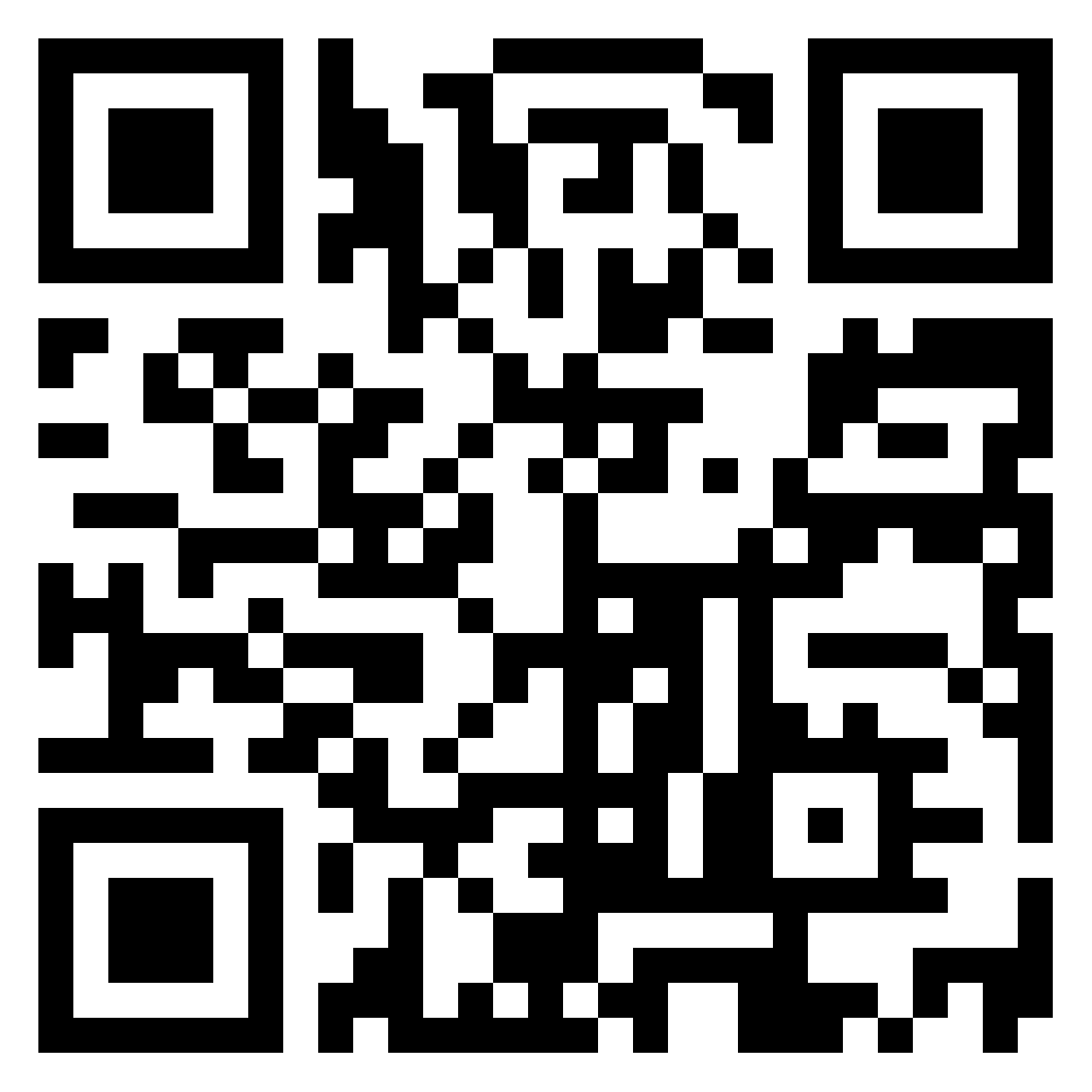 Thank you!!
Further reading / watching 

https://makingdigitalhistory.co.uk/read/active-online-reading/

https://talis.com/2021/10/04/in-conversation-with-the-active-online-reading-project-southampton-solent-university/  

https://talis.com/2021/08/17/the-launch-of-the-active-online-reading-project/